Patsientide rahulolu-uuring 2024 a.
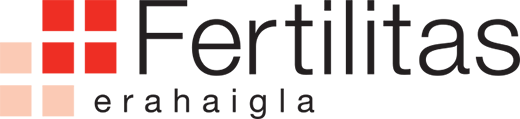 Analüüs:
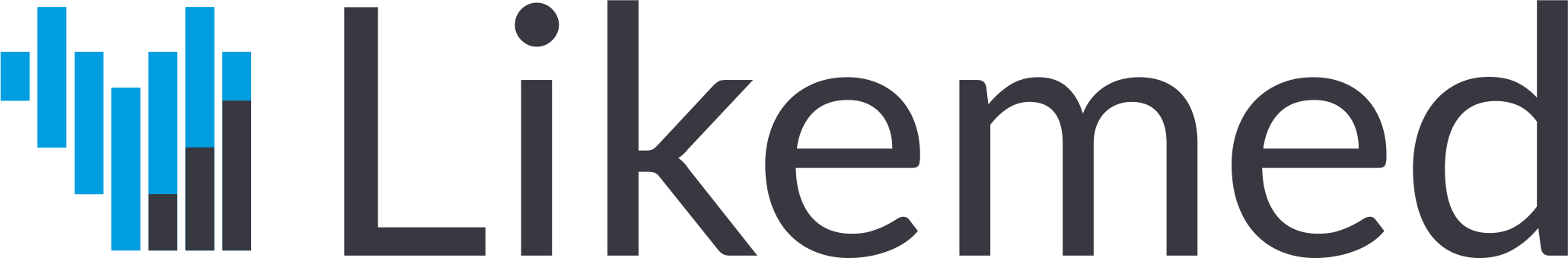 ÜldandmedPerioodil 01.01.2024-31.12.2024 kokku 491 vastajat.
Vastamise meetod:
Vastamise keel:
Soolis-vanuseline jaotus (arvuliselt):
Keskmine küsimustiku täitmise aeg: 3min, 55 sek.
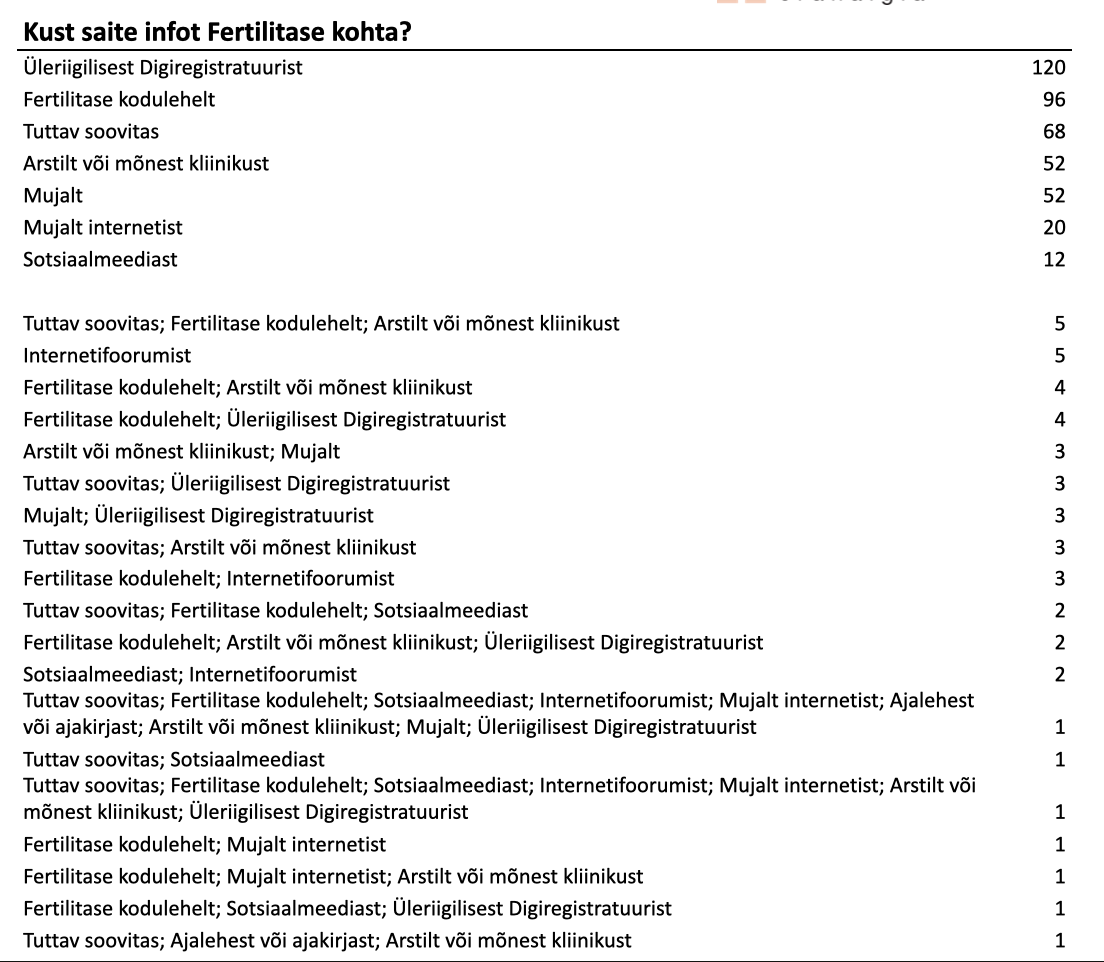 Elukoht 
(ei vastanud: 9)
Rahulolu registreerimise korraldusega
Rahulolu registreerimise korraldusega tervikuna 
(Ei vastanud: 8)
Rahulolu registreerimise korraldusega meetodite lõikes
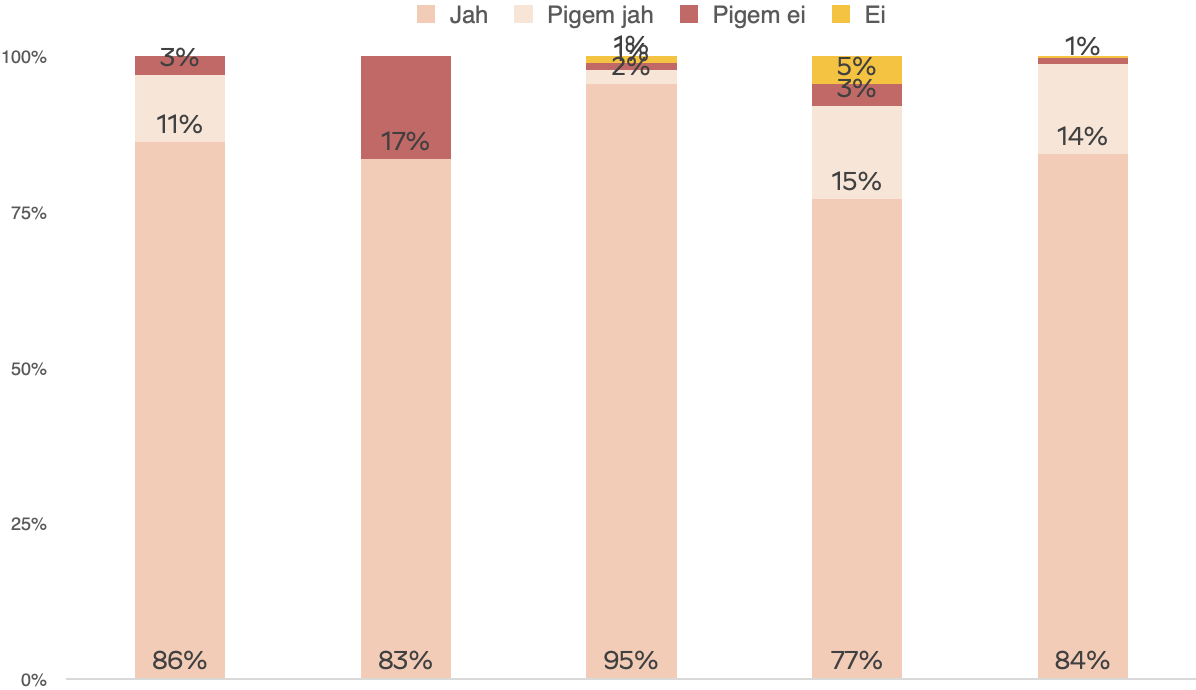 Broneerisin aja kodulehel
Registratuuris (või arst pani järgmise aja)
Üleriigilises Digiregistratuuris (Terviseportaal)
E-postiga
Telefoni teel
Hinnang probleemile leevenduse saamisega
Kas olete saanud leevendust oma probleemile?
Probleemile leevenduse saamine vanuse lõikes
Rahulolu külastusega tervikuna
Fertilitase külastusega tervikuna rahulolu teenuse kasutamise lõikes
Kas jäite Fertilitase erahaigla külastusega 
tervikuna rahule?
Ambulatoorne taastusravi
Eriarsti konsultatsioon
Haiglaravi: operatsioon ja taastumine
Haiglaravi: päevakirurgia
Raseduse jälgimine
Muu
Rahulolu personaliga
Kas arsti töö või tegevus jättis 
Teile professionaalse mulje?
Kas raviteenus oli Teie jaoks piisavalt privaatne?
Kas tundsite, et Teisse suhtuti sõbralikult?
Rahulolu hinna ja kvaliteedi suhtega
Hinnang rahulolule hinna ja kvaliteedi 
suhtes ameti lõikes
Kas Teie arvates on Fertilitase erahaigla teenuse 
hinna ja kvaliteedi suhe hea?
Üldine rahulolu
Kui Teil tekib vajadus raviteenuse järele, kas 
tuleksite taas Fertilitasse?
Kui Teil tekib vajadus raviteenuse järele, kas 
tuleksite taas Fertilitasse? (%)
Vabavastuste kokkuvõte
Nopped kiitvatest vabavastustest:
Eraldi esile toodud töötajad: Elina Plahti, Liina Veelmaa, Dr Lauri Maisvee, Kaiu Hallik, Dr Doris Meigas-Tohver, Dr Maret Gardner, Dr Katrin Kask, Dr Daria Vorontsova, Kärt Kullap, Dr Heli Tober Madis, Dr Freiberg, Dr Ants Kass, Dr Eve Mandi, Dr Heidi Kotkas, Teili Kivi, Dr Ene Kääpa, Dr Aale Kallus. 

Olen väga tänulik professionaalse konsultatsiooni eest. Sain oma küsimustele vastused ning minus on rahulik tunne.
Soovin tänada ja kiita 23.septembri hommikul tööl olnud vahetust. Imelised hoolivad, professionaalsed, ülisõbralikud töötajad.
Eeskujulik teenindus ja sõbralik suhtumine. Kuigi elan Tallinnas, on see mu elukoha lähim raviasutus. Ravil on mugav käia.
[Speaker Notes: *3 kommentaari ütlesid, et ei tohi kasutada nende vastuseid kommunikatsioonis (2 negatiivset ja 1 muu)]